Effective Teamwork and Teambuilding
Dr. Brandi Frisby
What do employers want?
1. Ability to work in a team structure
2. Ability to make decisions and solve problems 
3. Ability to communicate verbally with people inside and outside an organization
4. Ability to plan, organize and prioritize work
5. Ability to obtain and process information
6. Ability to analyze quantitative data
7. Technical knowledge related to the job
8. Proficiency with computer software programs
9. Ability to create and/or edit written reports
10. Ability to sell and influence others
Adams, 2015
Forbes
In your groups:What bothers you most about team work?What are the advantages to team work?
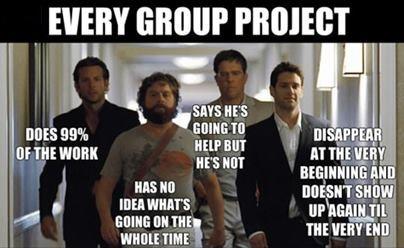 [Speaker Notes: “venting” session – compile a list of common complaints about groupwork

Grouphate scale?

BRANDI]
Team Challenge – Car Pool
Discussion
Was your team successful? Why or why not?
What were the biggest challenges?
Did a leader emerge? Were they effective leaders?
Did any of your pet peeves show up? How did you handle it?
Was there any conflict? Stress? How did you manage it?
How would this activity have gone if you had to complete it by yourself?
Tuckman’s Model of Group Development
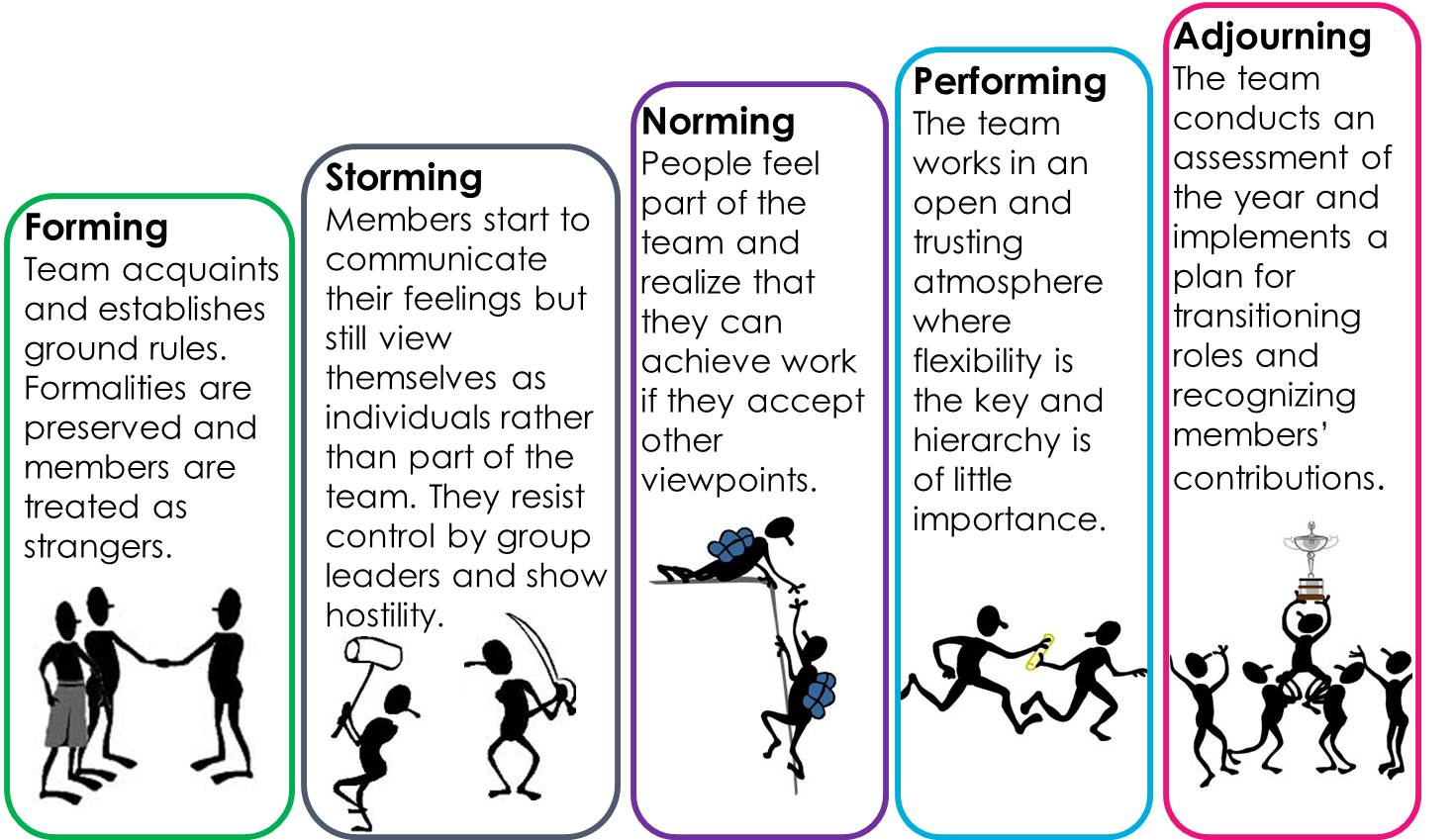 Group 
Development
Example
Characteristics of Effective Teams
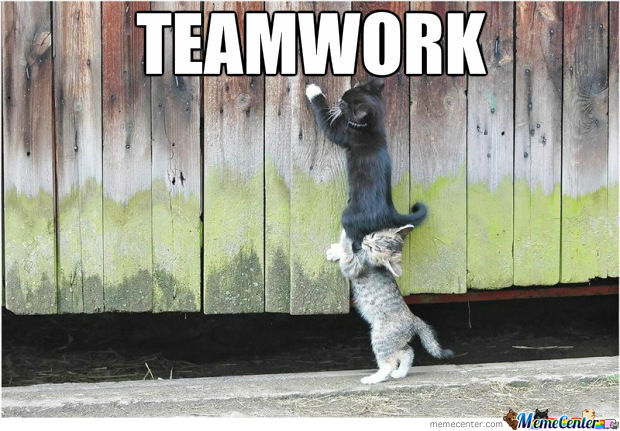 Interdependent (≠ “divide and conquer”)

Cohesive  (teambuilding to build trust and rapport)

Productive Norms (behavioral expectations)

Accountable (responsible for adhering to norms)

Synergy
[Speaker Notes: This is an example of content you may teach your students about what makes a group “healthy)

AMY]
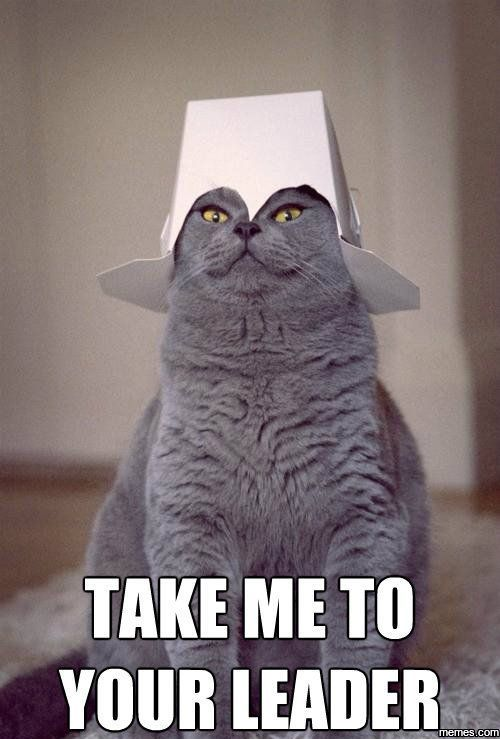 Leadership
Write down your top 5 
characteristics of good leaders.
Now, write down the top 5 characteristics of a 
good communicator in the workplace.
Group Roles - Leadership
Informal/emergent leaders vs. formal leaders

Shared leadership is most effective

Shared leadership occurs when all roles 
work together to reach common goal

Delegate tasks, play to each member’s 
strengths
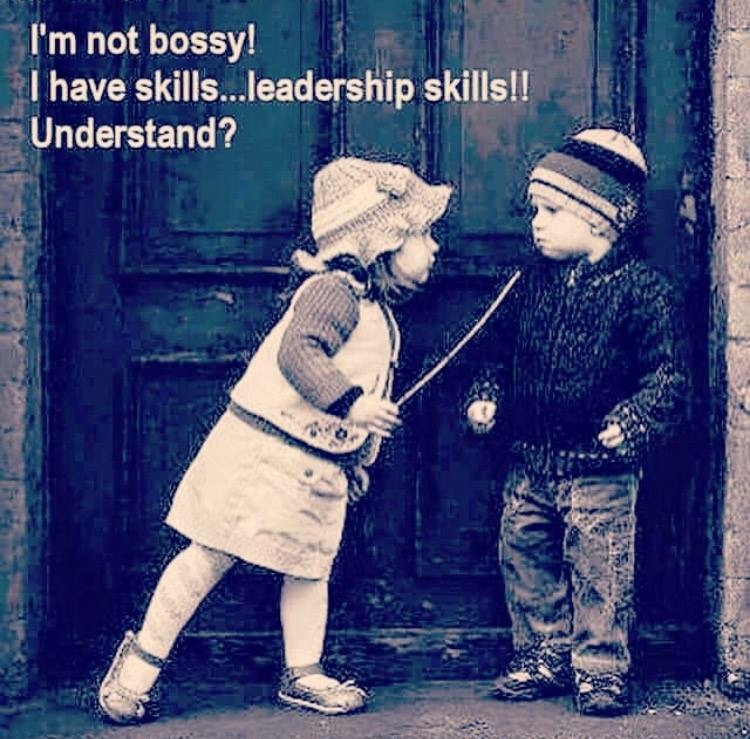 Other Group Roles
Task roles- help group complete a task
E.g., information givers, analyzers, seekers

Maintenance Roles- help a group maintain and develop cohesion
E.g., supporters, harmonizers, mediators

Procedural Roles- directly support group process
E.g., logistics, expediters, gatekeepers
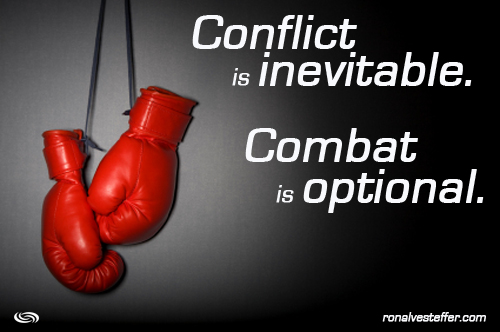 Group Conflict: Causes
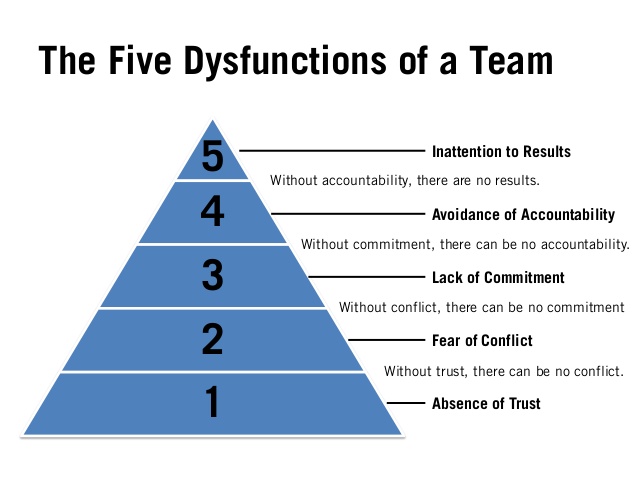 Differing goals

Differing ways of achieving goals

Differing interpersonal needs

Differing expectations of behavior
Tips for Solving Team Conflict
Understand that conflict is normal…beneficial
Use “I” Language
Empathize
Perception Check
Keep your eye on the prize
Rational, not emotional
Set rules for behavior and stick to them
Active listening
Compromise and collaborate
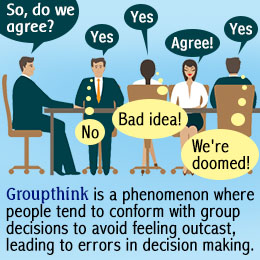 Groupthink at NASA
Take Away Messages
Professors AND Employers want team work
Allow a group to form – get involved to shape that formation
Formal and Informal Norms
Every person has an important role. All roles  synergy
Conflict is NOT bad; conflict management CAN be bad